2 Thessalonians 2:1-12
(English Standard Version)
2 Now concerning the coming of our Lord Jesus Christ and our being gathered together to him, we ask you, brothers, 2 not to be quickly shaken in mind or alarmed, either by a spirit or a spoken word, or a letter seeming to be from us, to the effect that the day of the Lord has come.  3 Let no one deceive you in any way.  For that day will not come, unless the rebellion comes first, and the man of lawlessness is revealed, the son of destruction, 4 who opposes and exalts himself against every so-called god or object of worship, so that he takes his seat in the temple of God, proclaiming himself to be God.  5 Do you not remember that when I was still with you I told you these things?  6 And you know what is restraining him now so that he may be revealed in his time.
7 For the mystery of lawlessness is already at work.  Only he who now restrains it will do so until he is out of the way.  8 And then the lawless one will be revealed, whom the Lord Jesus will kill with the breath of his mouth and bring to nothing by the appearance of his coming.  9 The coming of the lawless one is by the activity of Satan with all power and false signs and wonders, 10 and with all wicked deception for those who are perishing, because they refused to love the truth and so be saved.  11 Therefore God sends them a strong delusion, so that they may believe what is false, 12 in order that all may be condemned who did not believe the truth but had pleasure in unrighteousness.
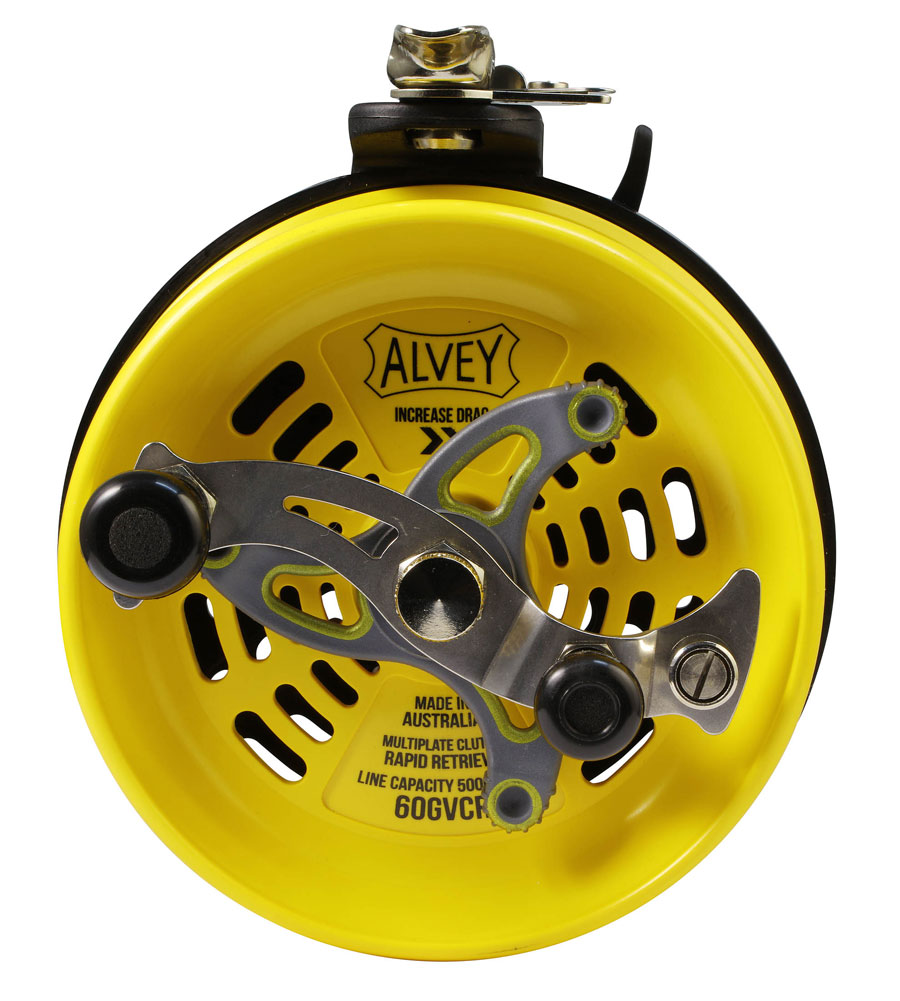 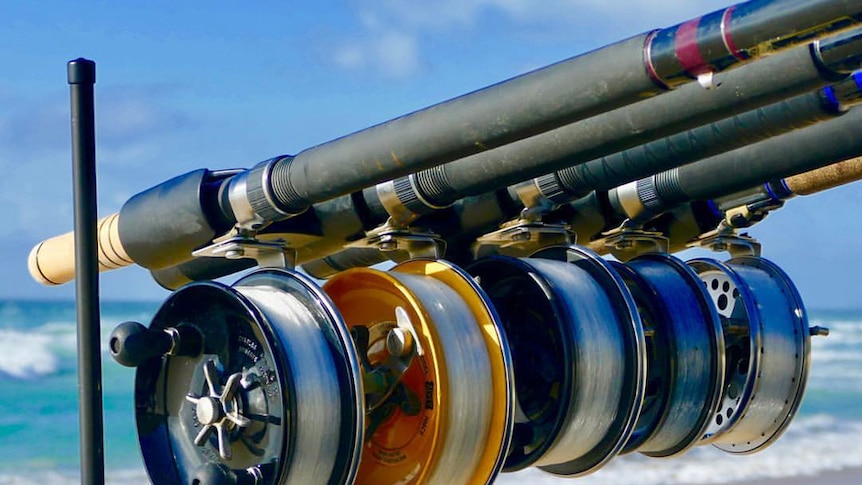 The Second Coming of Jesus...  But first:
The Dead won’t miss out.  Those who have died will be raised and we meet Jesus together.
The Day of the Lord won’t go ‘unnoticed’.
Misinformation (deception) abounds in regard to the coming of Jesus.  Don’t be Deceived
The Rebellion:
Political revolt against God’s appointed civil authorities
Religious revolt – a departure from the Faith
The revealing of the Man of Lawlessness:
son of destruction;  antichrist;  1st Beast
A powerful man (satanic spiritual power);   Will deceive many with his false signs and miracles
Opposed to God and all religion ;    Will set himself up as the one to be worshipped
Lawlessness is already at work, but restrained.
Lawlessness = refusal to recognise authority / the Law / Law-giver  (religious & civil/judicial)
When society descends into Lawlessness, antichrist will rise as a ‘saviour’
the son of destruction, 4 who opposes and exalts himself against every so-called god or object of worship, so that he takes his seat in the temple of God, proclaiming himself to be God.
The Second Coming of Jesus...  But first:
The Dead won’t miss out.  Those who have died will be raised and we meet Jesus together.
The Day of the Lord won’t go ‘unnoticed’.
Misinformation (deception) abounds in regard to the coming of Jesus.  Don’t be Deceived
The Rebellion:
Political revolt against God’s appointed civil authorities
Religious revolt – a departure from the Faith
The revealing of the Man of Lawlessness:
son of destruction;  antichrist;  1st Beast
A powerful man (satanic spiritual power);   Will deceive many with his false signs and miracles
Opposed to God and all religion ;    Will set himself up as the one to be worshipped
Lawlessness is already at work, but restrained.
Lawlessness = refusal to recognise authority / the Law / Law-giver  (religious & civil/judicial)
When society descends into Lawlessness, antichrist will rise as a ‘saviour’
Nothing to fear.  God has it in control.  Jesus will kill antichrist with breath...
God is restraining “lawlessness” through His appointed authorities (Rom13)
6 And you know what is restraining him now so that he may be revealed in his time.  7 For the mystery of lawlessness is already at work.  Only he who now restrains it will do so until he is out of the way.  8 And then the lawless one will be revealed, whom the Lord Jesus will kill with the breath of his mouth and bring to nothing by the appearance of his coming.
The Second Coming of Jesus...  But first:
The Dead won’t miss out.  Those who have died will be raised and we meet Jesus together.
The Day of the Lord won’t go ‘unnoticed’.
Misinformation (deception) abounds in regard to the coming of Jesus.  Don’t be Deceived
The Rebellion:
Political revolt against God’s appointed civil authorities
Religious revolt – a departure from the Faith
The revealing of the Man of Lawlessness:
son of destruction;  antichrist;  1st Beast
A powerful man (satanic spiritual power);   Will deceive many with his false signs and miracles
Opposed to God and all religion ;    Will set himself up as the one to be worshipped
Lawlessness is already at work, but restrained.
Lawlessness = refusal to recognise authority / the Law / Law-giver  (religious & civil/judicial)
When society descends into Lawlessness, antichrist will rise as a ‘saviour’
Nothing to fear.  God has it in control.  Jesus will kill antichrist with breath...
God is restraining “lawlessness” through His appointed authorities (Rom13)
When God removes the restraint.  God sends a strong delusion (the Lawless one):
Those who love the truth will not be impressed by false signs and wonders
To Love & obey Jesus Christ and His Gospel
To confirm that those who reject Jesus, do so because they refuse to love truth